Perceptions of Nuclear Energy among University Students
Andrew Elisalde & Andrew Ramirez
Spring 2016

Advisors:
Dr. Shigeko Sekine
Dr. Yoshiko Saito-Abbott
Outline
Significance of the Study
Research Questions
Literature Review
History of Nuclear Energy
Energy Production and Consumption
Research Method
Conclusion
Bibliography
Significance of the Study
Reducing carbon emissions has become a high priority in today’s society. Nuclear energy is a key component in accomplishing this goal
While studying abroad in Japan, many students seemed to hold a more neutral opinion of nuclear energy, despite the recent disaster in Fukushima
Americans tended to be more negative about nuclear energy, despite not experiencing any nuclear related incidents
This difference was very interesting and inspired us to do research about nuclear energy, how it is perceived in Japan and America, and what students think about using nuclear energy.
Research Questions
How knowledgeable are students on how nuclear energy works?

 What are the perceptions of University students about the use of nuclear energy?

 What are students’ perceptions of potential future energy sources?
Literature Review
History of Nuclear Energy
Beginnings of Nuclear Energy
American Nuclear Development
Japanese Nuclear Development
List of Major Disasters
Nuclear Energy Production & Consumption
Nuclear Reactors in the World
World Nuclear Energy Production
Nuclear Energy Production: America vs. Japan
Nuclear Energy Consumption: America vs. Japan
Beginnings of Nuclear Energy
(International Atomic Energy Agency, 2015)
Development of Nuclear Energy: America
(International Atomic Energy Agency, 2015)
Development of Nuclear Energy: Japan
(International Atomic Energy Agency, 2015)
Major Disasters
Fukushima nuclear disaster (INES level 7)
2011: A tsunami caused three nuclear meltdowns in Fukushima, Japan.

Chernobyl disaster (INES level 7)
1986: An explosion released radioactive particles, which spread over much of the western USSR and Europe.

Kyshtym nuclear disaster (INES level 6)
1957: Failure to follow proper procedures lead to a powerful explosion in Kyshtym, Russia

Three Mile Island accident (INES level 5)
1979: Nuclear reactor coolant escaped in Dauphin County, Pennsylvania
International Nuclear Event Scale (INES)
(World Nuclear Association, 2015)
Nuclear Reactors in the World
More than 11% if the world’s electricity is from nuclear power

There are over 400 operational commercial nuclear reactors in the world

The Fukushima disaster resulted in many countries shutting down reactors and stopping plans for increased nuclear capacity

Over 140 naval vessels are powered by small nuclear reactors, particularly submarines.
(Luoma-Aho, 2009)
(Duffy, 2013)
Nuclear Generation by Region
Nuclear energy production is a large component of total world energy production

Nuclear energy holds significance particularly in Europe, America, and Asia

Since its introduction, nuclear energy has increased substantially over the years
(Luoma-Aho, 2009)
Nuclear Generation by Country
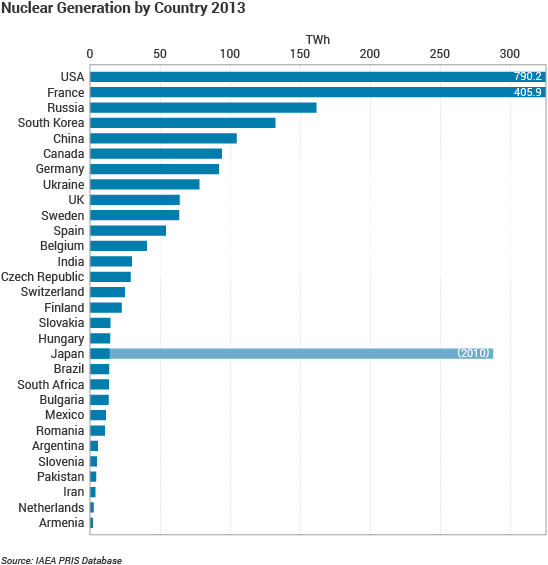 The United States has been, and continues to be, a leader in nuclear energy production

Many countries have significant investment in nuclear energy and choose to use it as a major source

Before the Fukushima disaster, Japan was a top producer of nuclear energy. Since then, Japan has shut down many of its reactors
(Duffy, 2013)
Energy Production
America
Japan
21% of America’s total energy production is nuclear

Nuclear energy  is the third most produced energy source

Coal is the most produced source

Renewable sources produce the least amount of energy
Before Fukushima, nuclear energy was the second highest energy producer. Now produces less than 5%

Coal produced 28%, the most in the Japan

10% comes from renewable sources
(World Nuclear Association, 2015)
Energy Consumption
America
Japan
Petroleum is the leading source of consumed energy at 45%

13% of consumed energy comes from nuclear energy

6% of consumed energy comes from hydro
45% of consumed energy comes from petroleum

Before Fukushima, 13% of consumed energy was nuclear energy, now only 1%

Only 1% of consumed energy comes from renewable sources
(World Nuclear Association, 2015)
Research Method
Study Participants: 68 Participants total 
34 American, 34 Japanese students
Demographics: 
American university students: 14 male, 19 female, 1 other
Japanese university students: 7 male, 27 female

Research Instrument: Japanese/English online survey (Google Docs)
Research Question 1
How knowledgeable are students on how nuclear energy works?
Nuclear Energy Knowledge
Nuclear power plants are often associated with giant cooling towers. What do these towers emit?
Which raw material is used to generate energy at nuclear power stations?
Both American and Japanese students were often able to get basic nuclear energy questions correct.
Advanced Knowledge
A nuclear reactor can explode like a nuclear weapon if...
Japanese students were less knowledgeable about questions that required in-depth knowledge about nuclear fission. 

65% of Japanese students thought nuclear reactors can explode like nuclear weapons
Regional Knowledge
How many commercial nuclear power stations are currently operating in your country?
59% of Japanese students know the amount of nuclear reactors in Japan. 89% of Americans did not know the amount of nuclear reactors in the United States
Nuclear Waste
I think that stored nuclear waste is at high risk of leaking into the environment
What is the composition of most high-level nuclear waste?
Both American and Japanese students agreed that nuclear waste is likely to leak into the environment. However, neither group knew what most nuclear waste actually was made of.
RESEARCH QUESTION 1 FINDINGSSUMMARY
American and Japanese students have a low understanding of how nuclear energy works
The Fukushima Daiichi disaster is the 2nd worst nuclear disaster in history, but has had little effect on public education of nuclear energy
Students’ knowledge of nuclear energy comes from perceived stereotypes
50% of all students thought nuclear waste was liquid or plasma
53% of all students thought a reactor can explode like a nuclear weapon
Research Question 2
What are the perceptions of university students about
 the use of nuclear energy?
Thoughts on Nuclear Energy
How do you feel about the current use of nuclear energy in your country?
Japanese students were much more likely to “choose” a side. Only 12% were unsure

41% of Japanese felt positive, while 47% felt negative

38% of Americans felt positive, while 26% felt negative
Thoughts on Current Projections
In the next decade, I think my country's nuclear energy demand will...
70% of American students predicted an increase, 17% predicted a decrease 

50% of Japanese students predicted a decrease, 29% predicted an increase
Thoughts on Nuclear Accidents
Nuclear power accidents are common occurrences
Both American and Japanese students disagree that nuclear power accidents occur often

Only 19% of all students thought nuclear accidents happen often
Government Policies
I feel that government policies on nuclear energy keep me safe
47% of American students were unsure about government policies

76% of Japanese students felt unsafe with their government’s policies
RESEARCH QUESTION 2 FINDINGSSUMMARY
Student opinion about nuclear energy was mixed
Japanese students tended to be more negative
Knowledge and opinion of nuclear energy are directly related:
The more questions a student answered correctly during the quiz portion, the more favorable their opinion was of nuclear energy
Opinions vary greatly depending on country
Japanese students were more negative, influenced by the 2011 Fukushima Daiichi disaster
Americans were more neutral; there have been no major nuclear incidents in the U.S. since 1979
Research Question 3
What are students’ perceptions of potential future energy sources?
Effect on Environment
I Believe Nuclear  Energy Can Help Reduce Carbon Emissions
50% of Japanese students agreed that nuclear energy can help reduce CO2 emissions

44% of Americans agreed

21% of Japanese and 35% of Americans remained unsure
Nuclear Infrastructure
We should build more nuclear power plants in the future
We should restart nuclear reactors that have been deactivated
Despite the sentiment that nuclear energy can help the environment, 41% of all students did not want to build new reactors. 60% of all students did not want to restart existing reactors
Priority
Renewable sources should take priority over nuclear energy
Other renewable sources have more potential than nuclear energy
Japanese and American students believe that renewable options have more potential and should take higher priority over nuclear energy
Outlook
Which will be your country's main source for electricity 10 years from now?
58% of all polled students believe a renewable energy source will be their country's main source of energy in just 10 years

Solar power is overwhelmingly the most popular prediction as the main power source in a decade
RESEARCH QUESTION 3 FINDINGSSUMMARY
Despite knowing nuclear energy can reduce CO2 emissions, students do not want new reactors built or restart existing reactors
Nuclear energy is avoided because there is a higher perceived risk
Students put a high priority on environmental impact
Students overvalue what renewable sources are capable of
Expectations of energy sources are unrealistic
58% of all students thought renewable energy would be the most used energy source in just 10 years
Conclusion
Many factors influence the perception of nuclear energy
Factors such as country, recent disasters, and popular opinion
Stereotypes play a significant role when considering nuclear energy
Recurring themes of leaking radiation, liquid waste, and other harmful effects
Japanese students were more negative about nuclear energy
Possible influence from the 2011 Fukushima Daiichi disaster
Americans were less concerned and opinions varied
American students have not experienced a nuclear disaster
Conclusion & Discussion
Awareness about nuclear energy can directly effect perceptions
Students that did well on the quiz tended to be positive about nuclear energy
Nuclear energy is seen as an effective way to lower CO2 emissions
Few would prefer this over renewable sources, given the choice
This project has made us realize the importance of raising awareness about nuclear energy on campus
It is important to be proactive learning about nuclear energy and not wait for an accident
We also learned the importance of using all energy sources
Students should understand that no single energy source is the answer
Limitations of the Study
Majority of respondents came from 2 schools (CSUMB & University of Shiga Prefecture)
Demographics (21 men were surveyed compared to 46 women)

Future Study
Explore the impact of media on students’ opinions
Survey college instructors’ knowledge/opinion of nuclear energy
Bibliography
Bazile, F. (2012). Social impacts and public perception of nuclear power. Infrastructure and Methodologies for the Justification of Nuclear Power 	Programmes, 549-566. doi:10.1533/9780857093776.2.549
Duffy, D. (2013). Energy Generation: Nuclear Energy. Walsh/Computational Computational Approaches to Energy Materials, 71-107. 	doi:10.1002/9781118551462.ch3
Friedman, R. S. (1991). American Nuclear Energy Policy, 1945–1990: A Review Essay. J. Policy Hist. Journal of Policy History, 3(03), 331-348. 	doi:10.1017/s0898030600006321
Gamson, W. A., & Modigliani, A. (1989). Media Discourse and Public Opinion on Nuclear Power: A Constructionist Approach. American Journal of 	Sociology, 95(1), 1-37. doi:10.1086/229213
Lowe, I. (n.d.). Renewable Energy Technologies: Key to Sustainable Futures. The International Handbook on Environmental Technology Management. 	doi:10.4337/9781847203052.00038
Luoma-Aho, V., & Vos, M. (2009). Monitoring the complexities: Nuclear power and public opinion. Public Relations Review, 35(2), 120-122. 	doi:10.1016/j.pubrev.2009.01.013
Murata, H. (1984). Nuclear power development in Japan. Energy, 9(9-10), 751-759. doi:10.1016/0360-5442(84)90006-9
Nuclear Safety and Regulation. (2008). Nuclear Energy Outlook 2008, 212-237. doi:10.1787/9789264054110-9-en
Peelle, E. (1976). Social Impacts Of Nuclear Power Plants. Environmental Impact of Nuclear Power Plants, 336-348. doi:10.1016/b978-0-08-019956-6.50020-9
Taniguchi, T., Ishida, S., & Minami, Y. (2013). A Feasibility Study on Hybrid Use of Ocean Renewable Energy Resources Around Japan. Volume 8: 	Ocean Renewable Energy. doi:10.1115/omae2013-11040
Media Sources
Historical Timeline - Alternative Energy - ProCon.org. (n.d.). Retrieved January/February, 2016, from 	http://alternativeenergy.procon.org/view.timeline.php?timelineID=000015
Historical Timeline - Alternative Energy - ProCon.org. (n.d.). Retrieved January/February, 2016, from 	http://alternativeenergy.procon.org/view.timeline.php?timelineID=000015
How Nuclear Power Works. (n.d.). Retrieved January/February, 2016, from http://www.ucsusa.org/nuclear-	power/nuclear-power-technology/how-nuclear-power-works#.VjpYcfnF_uQ
International Atomic Energy Agency (IAEA). (n.d.). Retrieved January/February, 2016, from http://www-	pub.iaea.org/books/IAEABooks/10881/Advances-in-Nuclear-Forensics-Countering-the-Evolving-Threat-of-	Nuclear-and-Other-Radioactive-Material-out-of-Regulatory-Control
World Nuclear Association. (n.d.). Retrieved January/February, 2016, from http://www.world-nuclear.org/
Acknowledgments
Dr. Shigeko Sekine
Dr. Yoshiko Saito-Abbott
Dr. Chikaomi Takahashi
Anri Okoshi
Our Capstone Peers
Thank You For Listening!
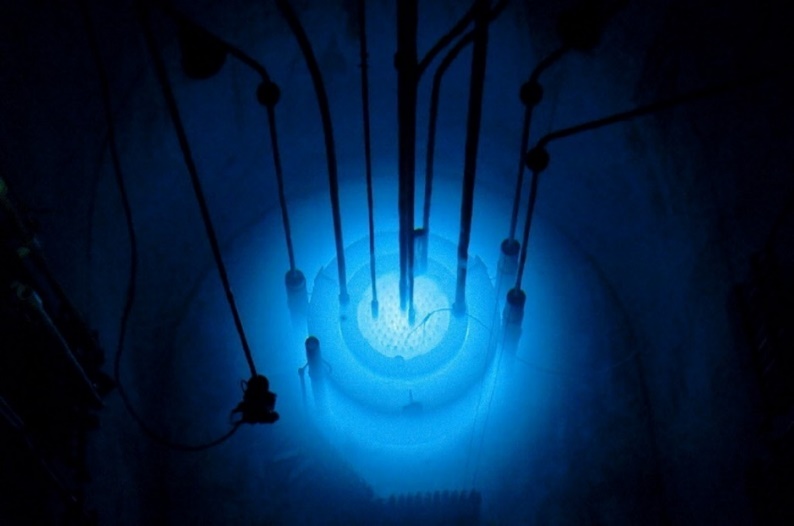